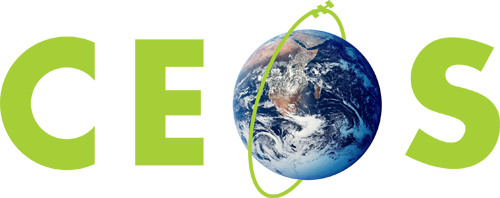 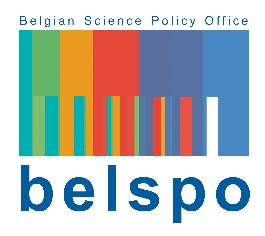 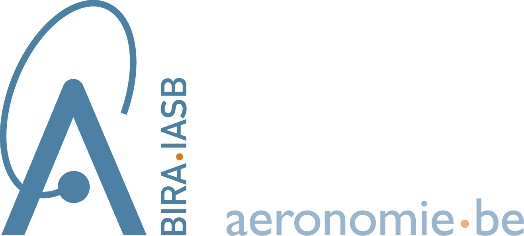 Committee on Earth Observation Satellites
Proposal for AC-VC #18 in Brussels
14-18 March 2022 (TBC)co-hosted by BIRA-IASB and BELSPO
at the Royal Institute of Natural Sciences
Contacts: Jean-Christopher Lambert, Nathalie Kalb, 
                  and Michel Van Roozendael
Royal Belgian Institute for Space Aeronomy (IASB-BIRA)
Venue: Royal Belgian Institute of Natural SciencesRue Vautier 29, 1000 Brussels, Belgium
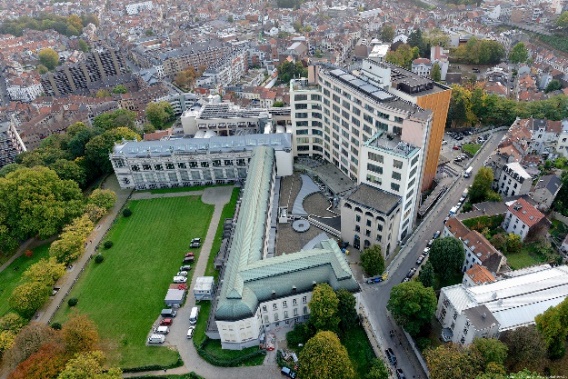 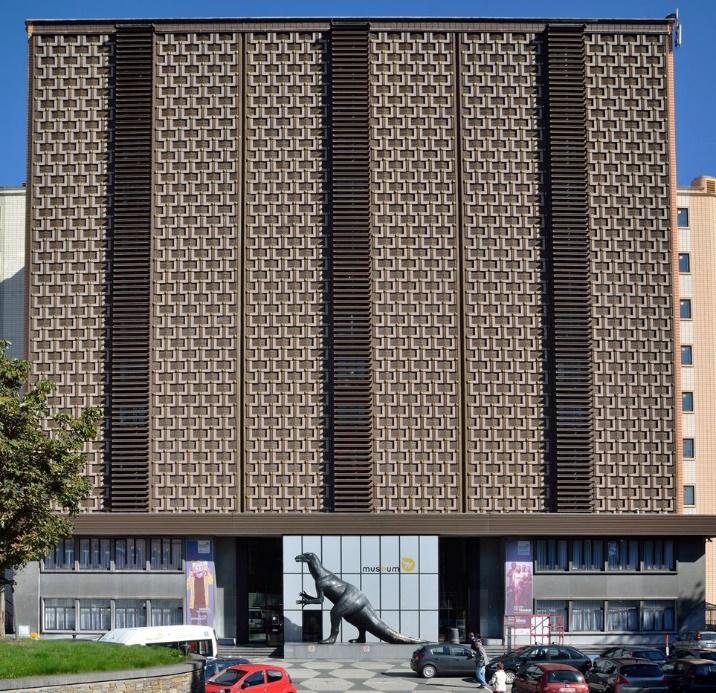 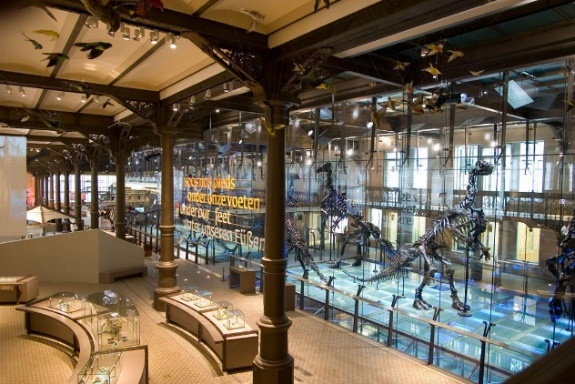 Royal Belgian Institute of Natural SciencesA CEOS WGCV Partner
North Sea marine survey
Physical, chemical and meteorological parameters over North Sea
Belgian Maritime Data Centre (BMDC), SeaDataNet member
Ship-, aircraft- and shore-based 
WaterHypernet for water (ocean, lake…) colour
IRSN/MUMM North Sea measurements
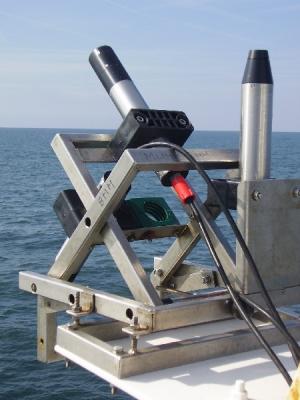 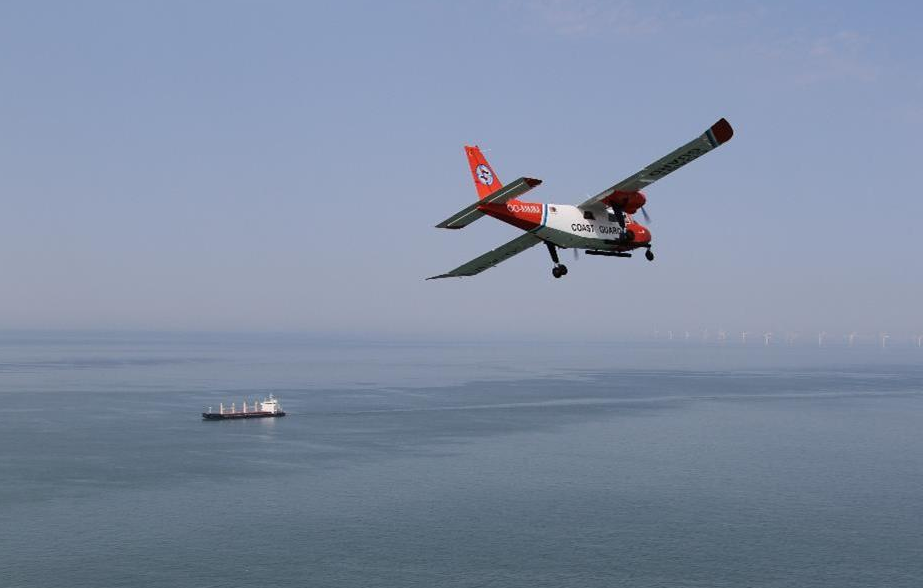 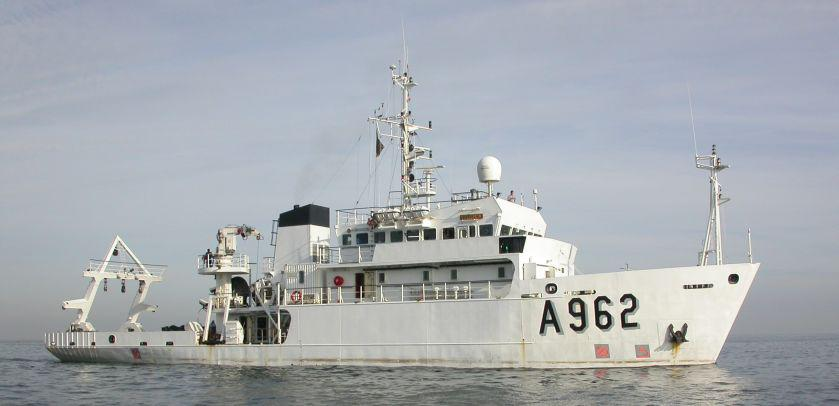 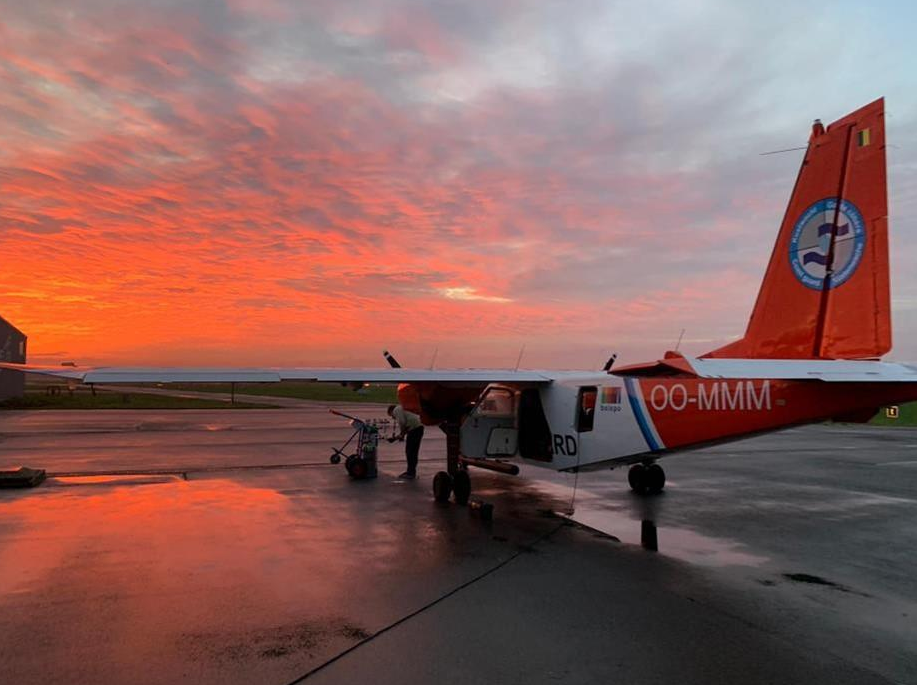 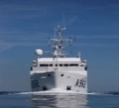 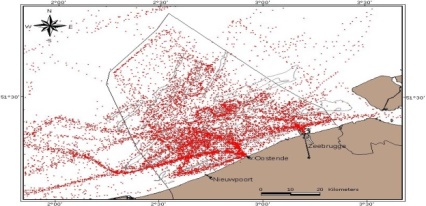 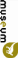 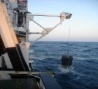 Meeting Facilities
Auditorium 
150 seats
Dinosaur Mezzanine
250 m² - 200 standing
VIP Room (lunch)
180 m² - 150 standing
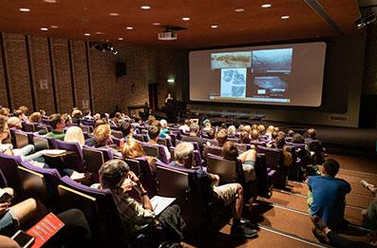 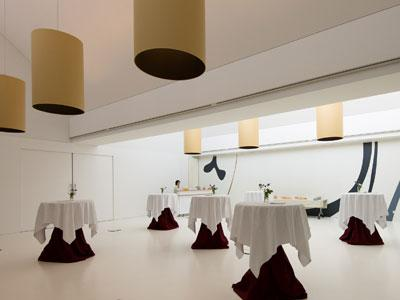 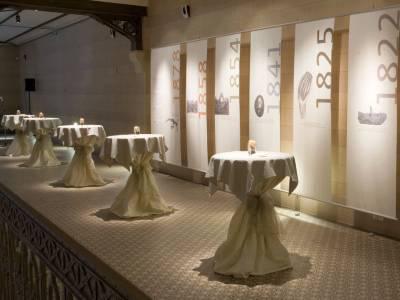 Smaller Meeting Rooms
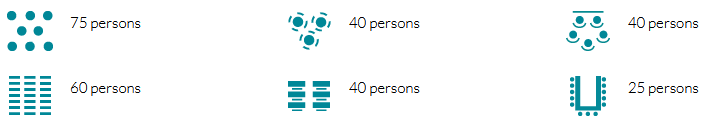 Catering
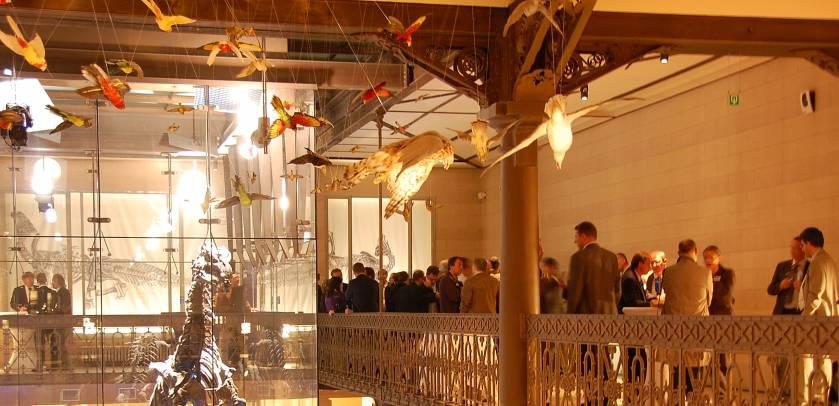 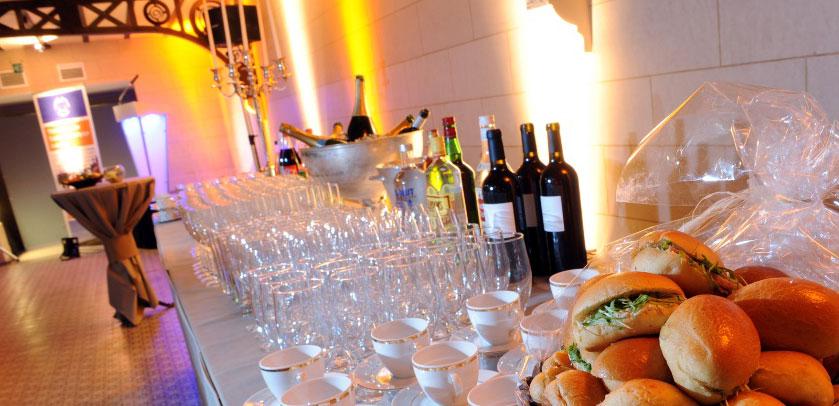 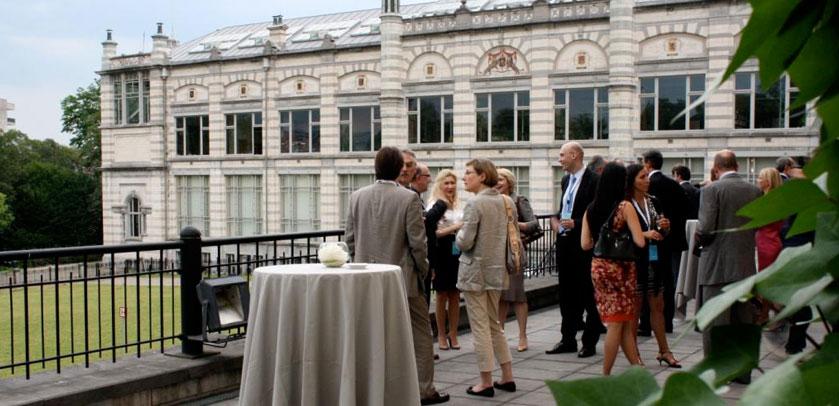 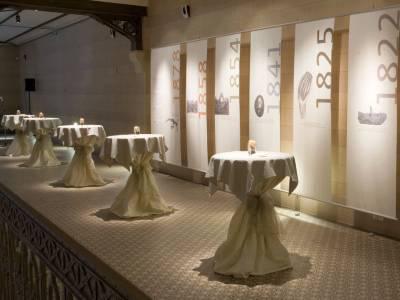 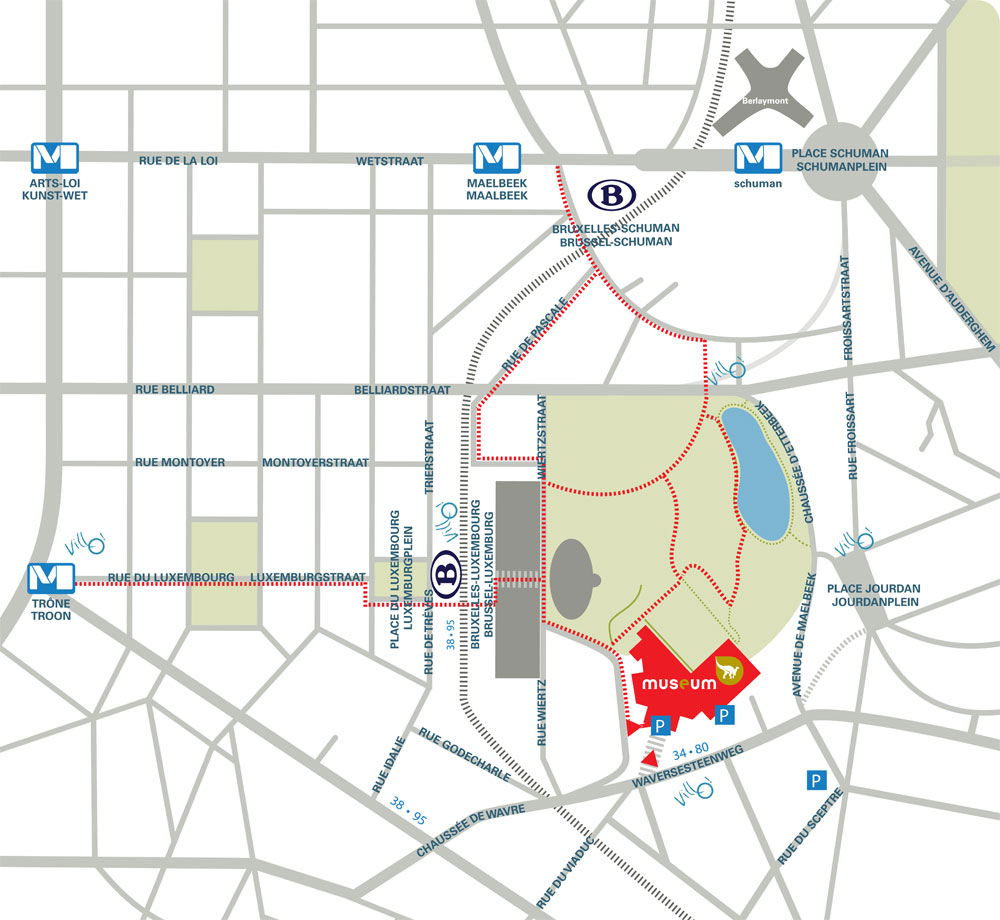 Location

In the heart of the European quarter

Direct connections to Brussels Airport

Walking distance    from train and      metro stations

Hotels, restaurants, pubs…
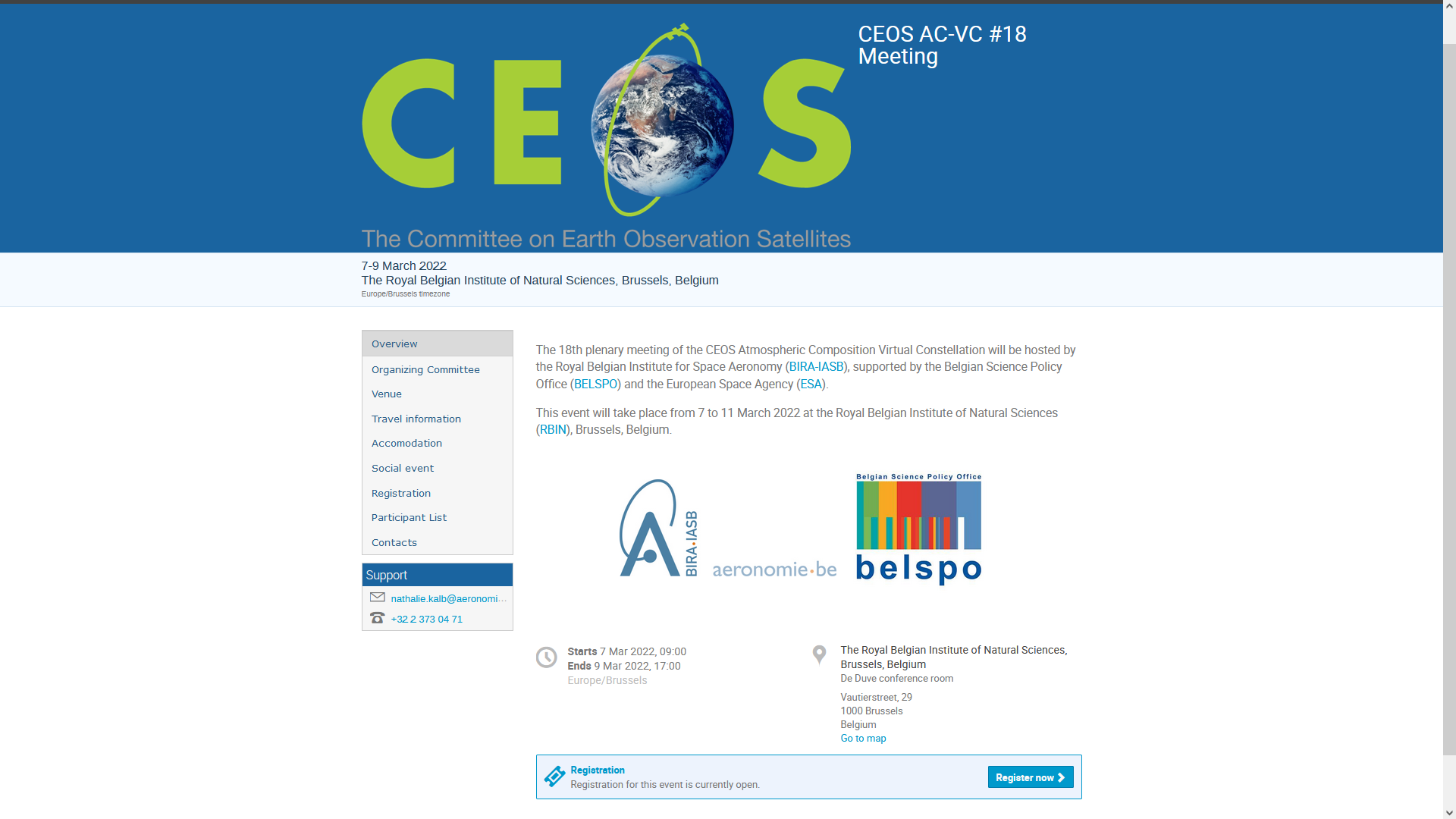 14-18 March 2022 (TBC)
AC-VC-18
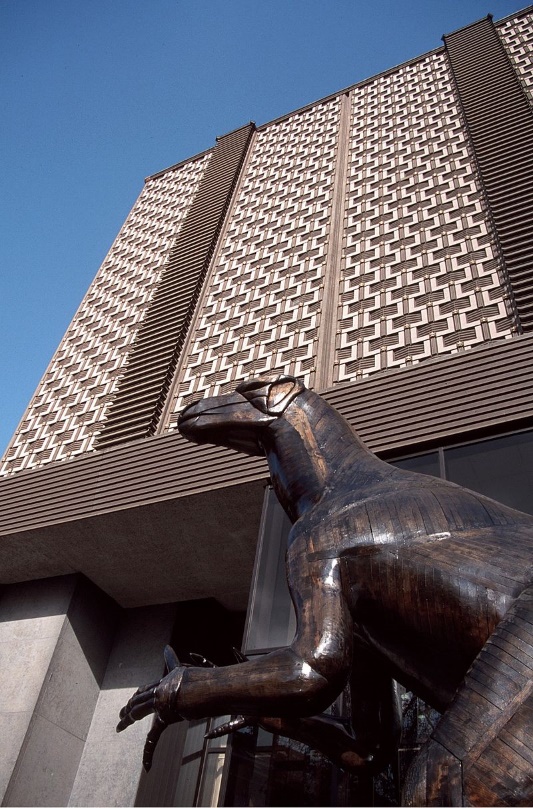 We look forward to welcoming you 
in Brussels in Spring 2022 !